CSI School Accountability
Training for CSI School Boards
Introduction
Charter authorizers are the oversight body responsible for the overall performance and compliance of the charter school.
2
Charter Contract
Charter School Institute Board of Directors
Charter School Board of Directors
Overview
The CSI Annual Review of Schools (CARS) Report is the report used to annually evaluate and accredit schools.
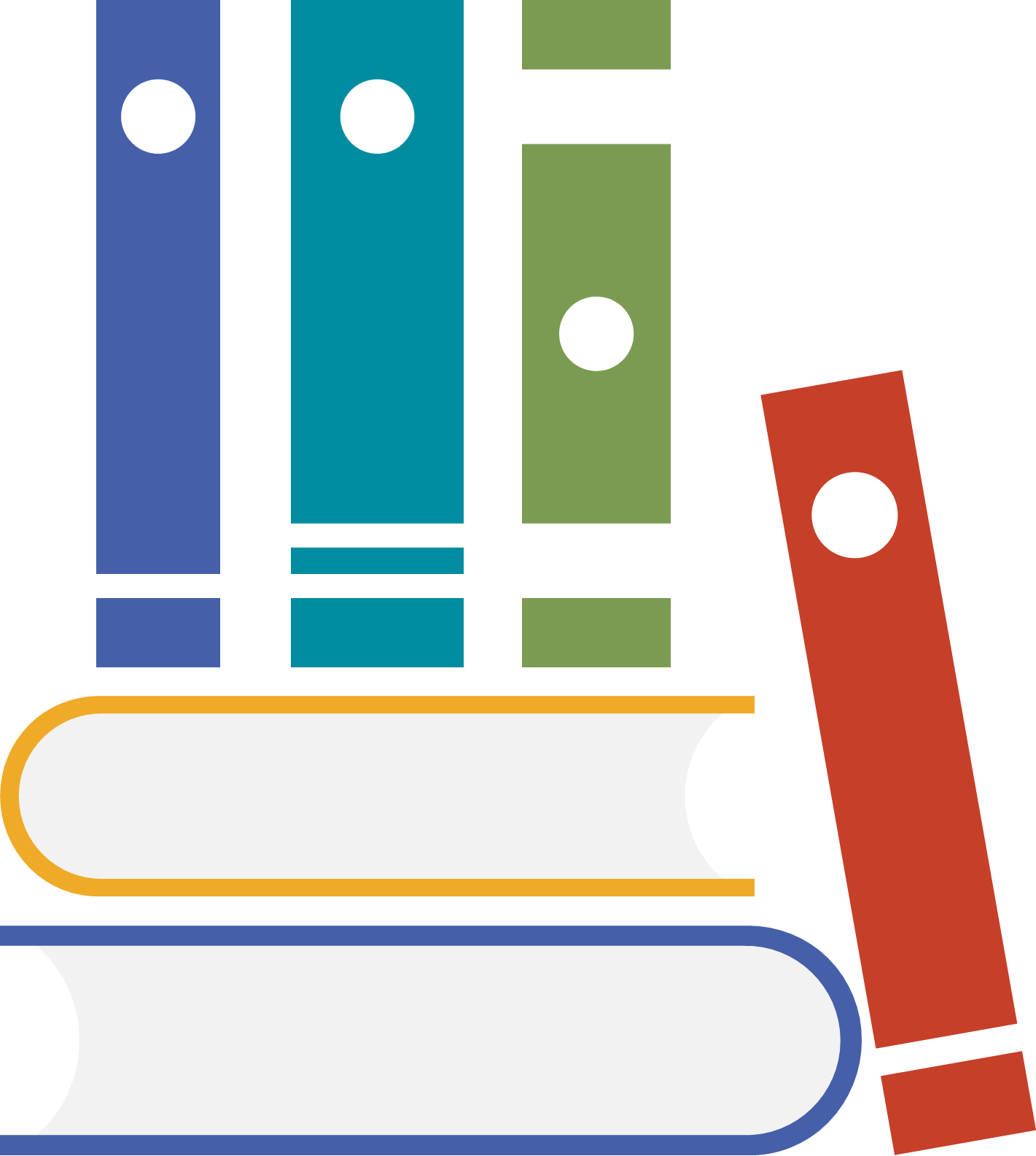 [Speaker Notes: Fulfill the statutory requirement to accredit schools
To align with authorizer best practice by providing an annual evaluation for schools to check their record and drive improvements]
Why Annual Reports?
An annual public report provides clear, accurate performance data.
Evaluates progress toward meeting the standards and targets stated in the charter contract, including essential compliance requirements.
A comprehensive annual reporting process is critical to protect charter school autonomy, student rights, and the public interest, and ensures that schools are held to high standards.
Charter schools are built around the promise of greater autonomy in exchange for greater accountability, and the annual report provides an opportunity to review the charter school’s prior performance.
5
What is CARS?
CARS refers to the process for collecting, analyzing, and reporting data on school performance.
CARS
[Speaker Notes: Conversations with bond holders]
Audience
Data from the CARS process is used to populate various tools to communicate school performance to key stakeholder groups.
VISUALS		                 DATA		  NARRATIVE
[Speaker Notes: How will they be the same?
How will they be different?]
CSI Annual Review of Schools
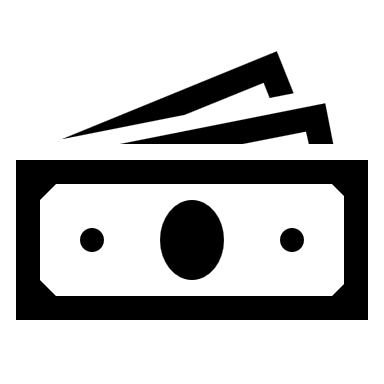 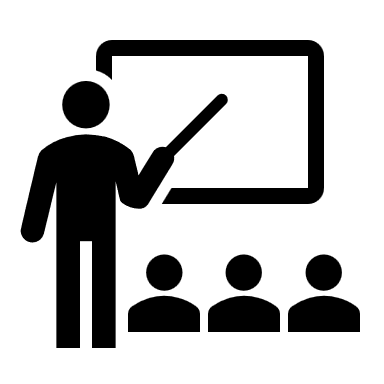 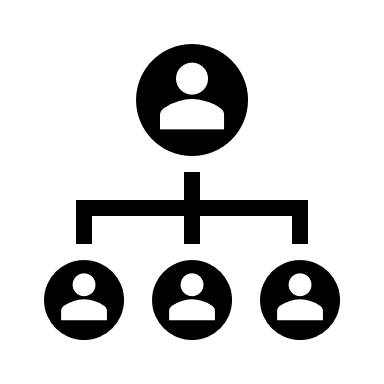 CARS Overview
In each of these three areas, the frameworks ask a fundamental question: how did the school perform last year?
9
Academic
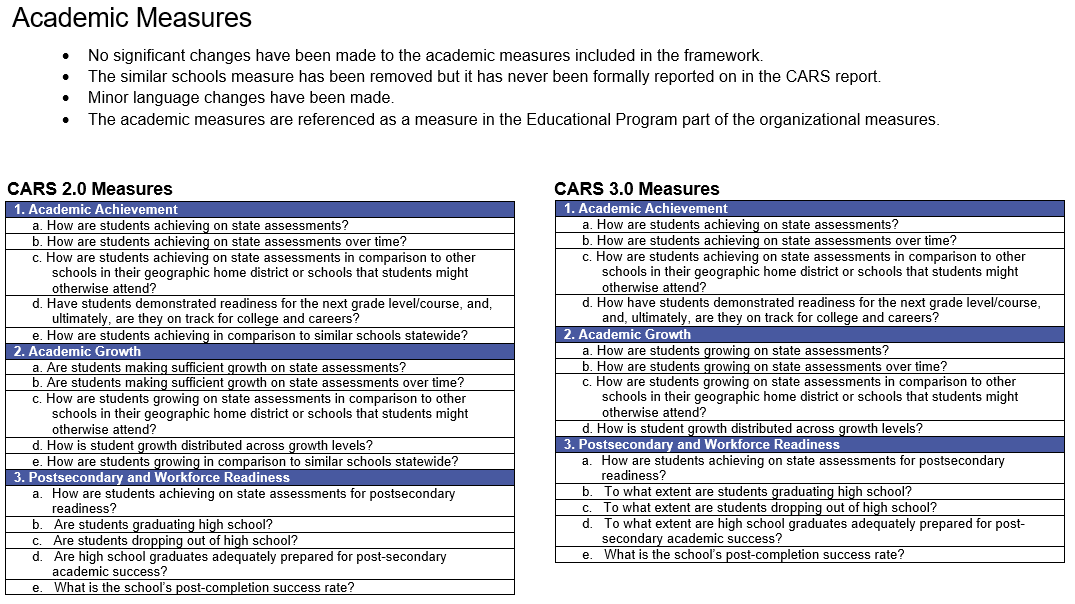 10
Finance
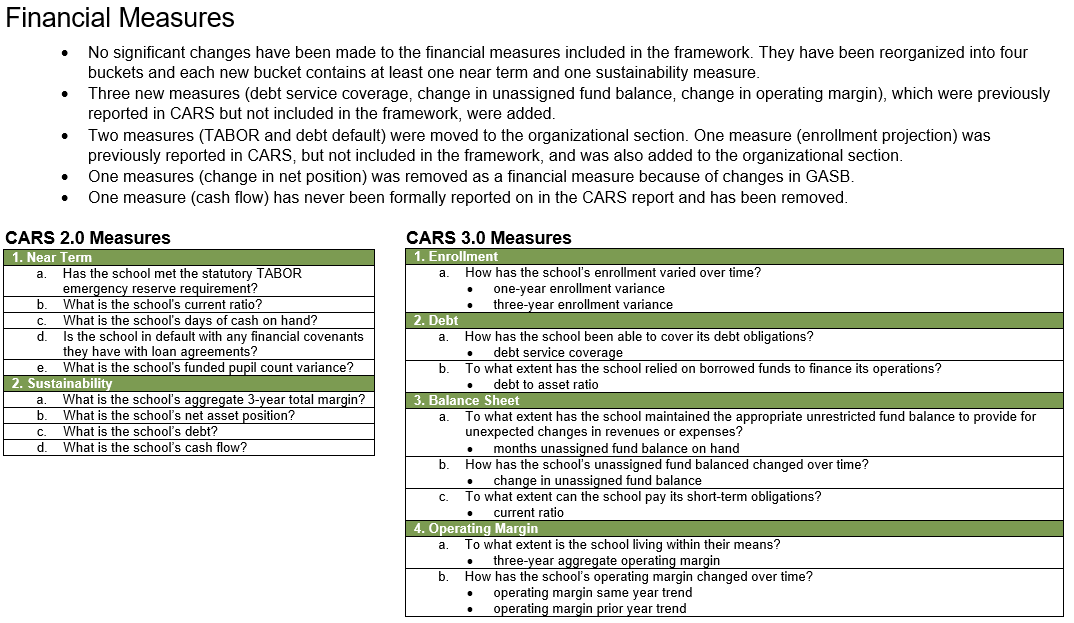 11
Organizational
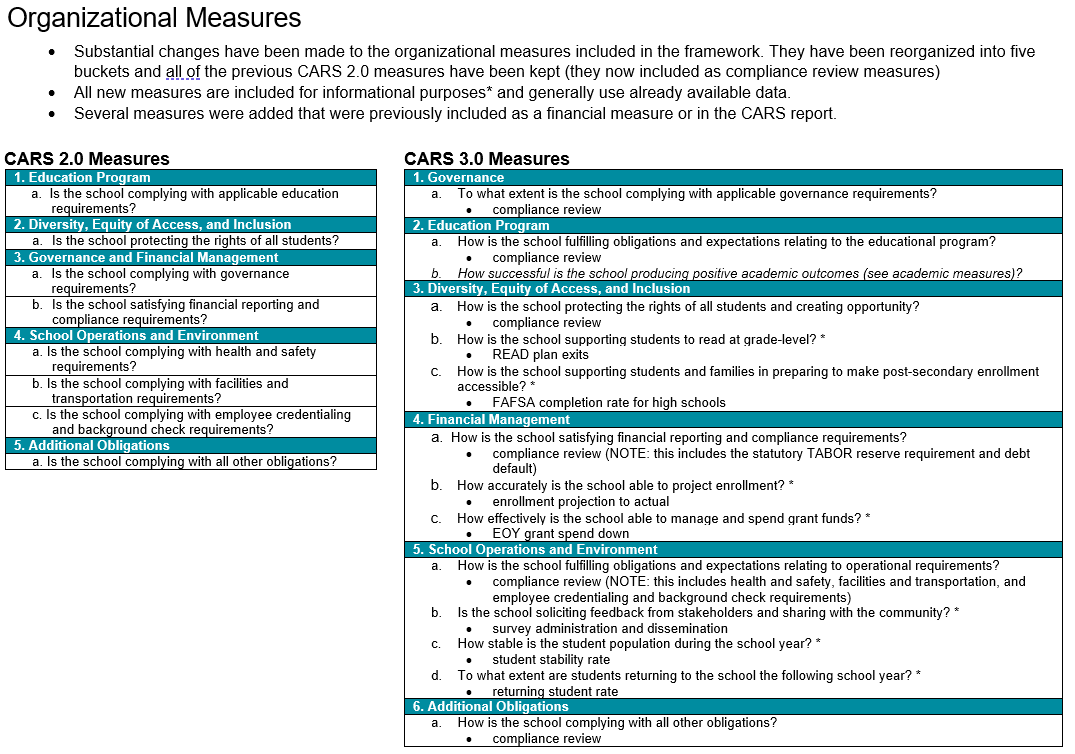 12
CARS Process Overview
*Accreditation rating of Year 1 schools is based off of level of risk identified in new school recommendation and fulfillment of milestones to date.
[Speaker Notes: Please use the following slides to outline the basic functions of the department and how the school will engage with your team throughout the 17-18 school year]
CARS Timeline
Aug                    Sep                     Oct                     Nov                    Dec                    Jan         …        July
Assigning School Ratings
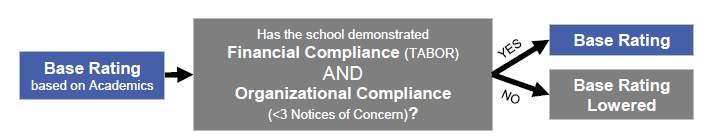 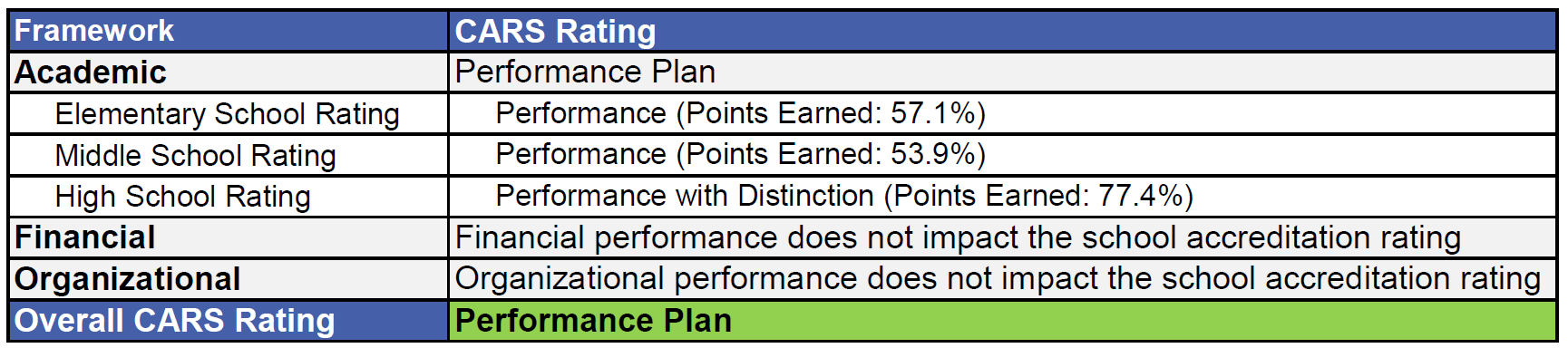 Accreditation Ratings
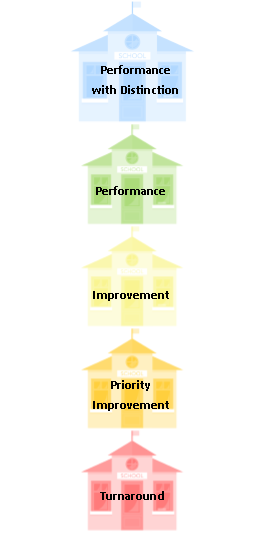 Awarded to any CSI school in the top 25% of schools in Colorado – this rating is unique to CSI
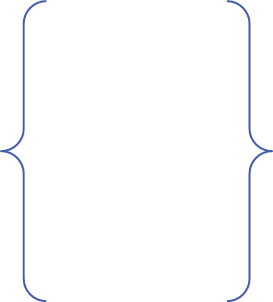 Schools in these categories are not mandated to receive the level of supports as the rating categories below. However, schools with declining performance may be required to receive additional supports.
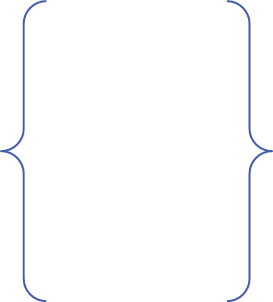 Any school in these rating categories are placed on performance watch and receive additional supports and interventions, required by both CSI and the state.
[Speaker Notes: The CSI board uses CARS data during charter renewal
Schools use CARS data in improvement planning]
Evaluate
Plan
Implement
Using the CARS Report
Select strategies to remedy root causes
Create action plan for each strategy
Follow timeline and monitor implementation benchmarks for each strategy
Analyze data
Prioritize areas of growth
Identify root causes
The CARS Report can be used to inform the development of the school Unified Improvement Plan







Board strategic planning can also incorporate information from the CARS Report or other CSI reports (renewal, expansion, etc.)
17
Resources
CSI Renewal Website (includes all renewal materials, site visit materials, and supplemental resources)
Annual accountability reports and resources
School Accountability One Pagers
Annotated CARS Report
CARS Handbook
CARS Dashboard
18
Thanks!
Any questions?
Contact me at:
ryanmarks@csi.state.co.us
19